Профильная смена спортивной направленности «Путь к Олимпу»
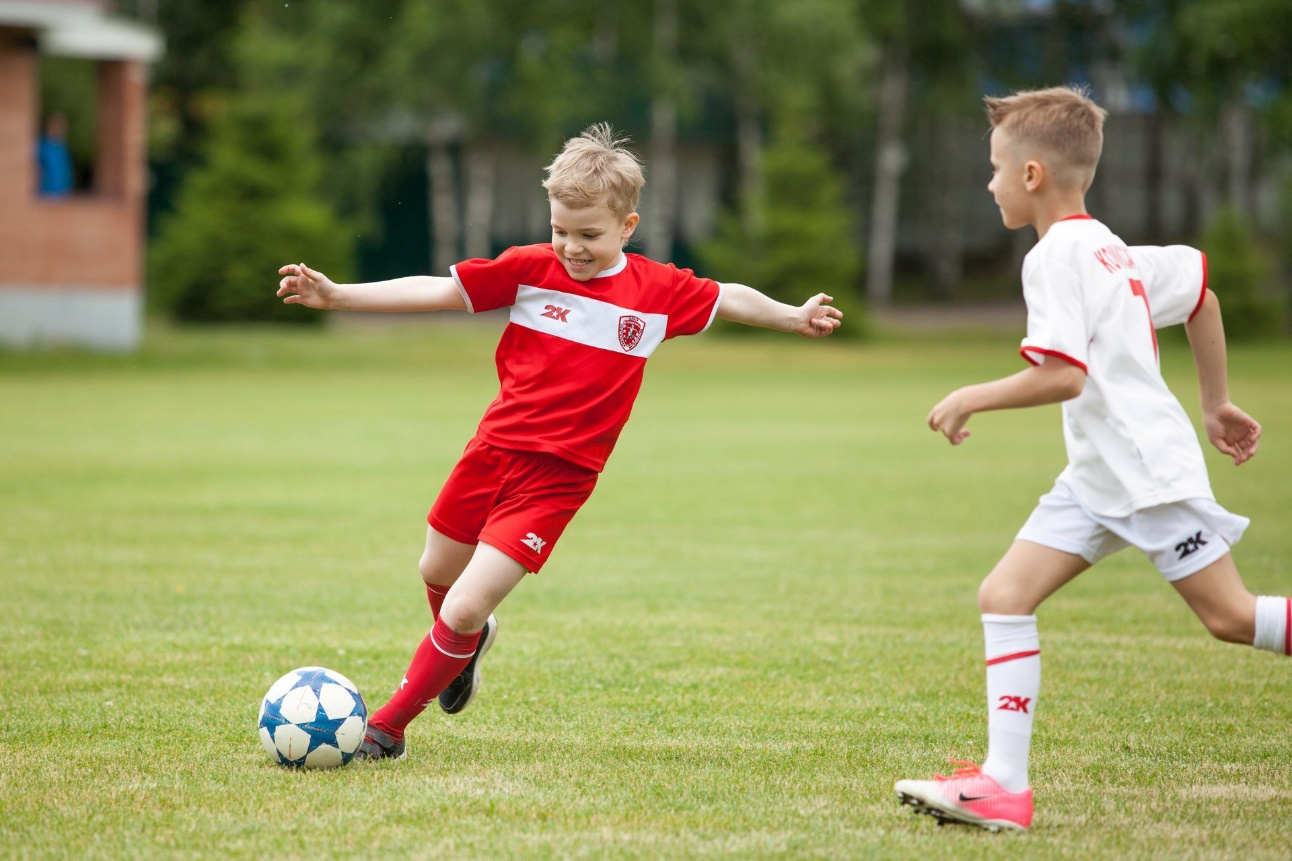 С  28 октября по 1 ноября 2019 года  была  реализована  программа  лагеря с дневным пребыванием детей спортивного профиля  «Путь к Олимпу» на базах трёх образовательных организаций МАОУ «СОШ № 38», МАОУ с УИОП «СОШ № 36», МАОУ «СОШ № 24» в рамках детского  оздоровительного  лагеря с дневным пребыванием детей.
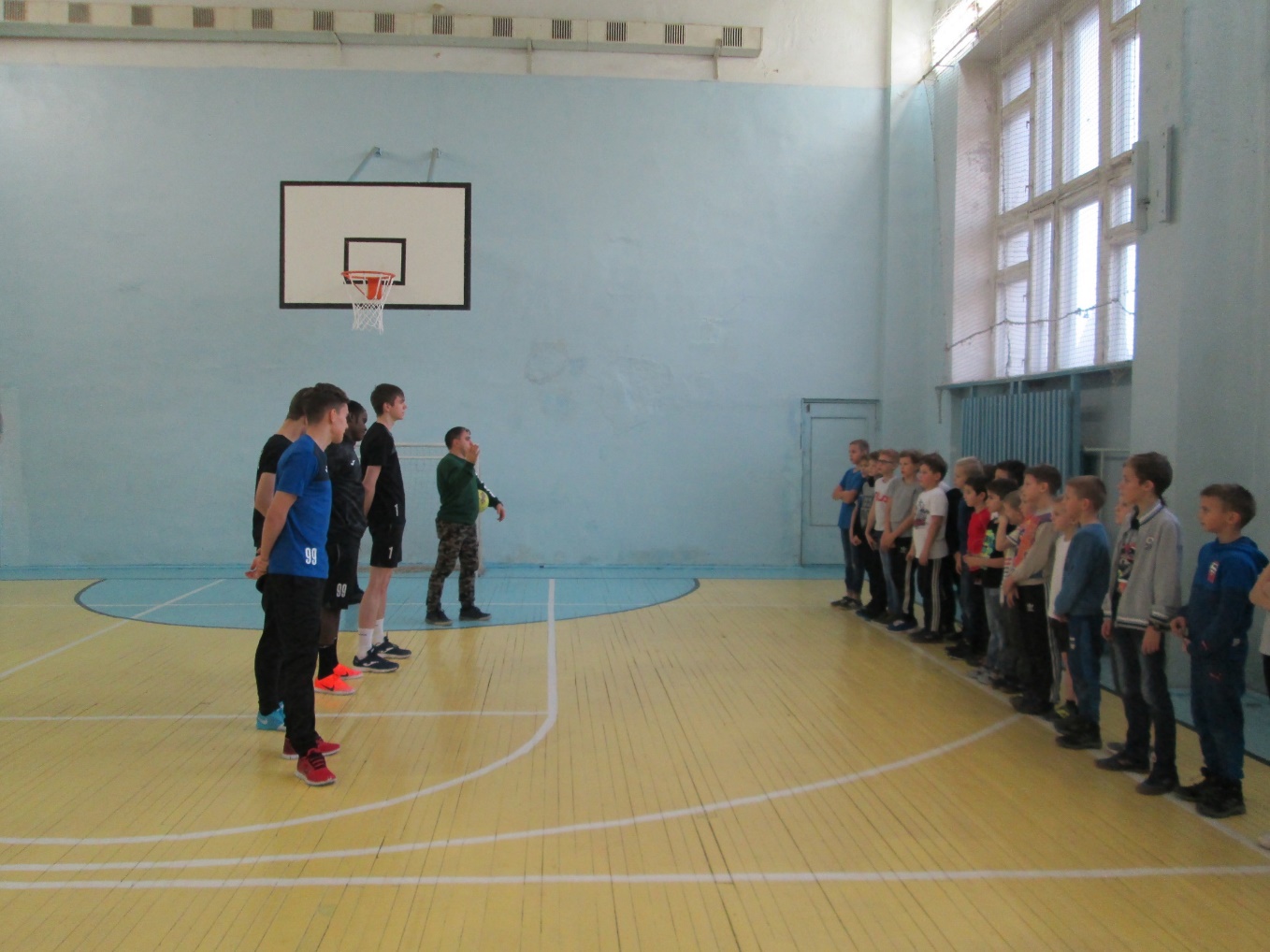 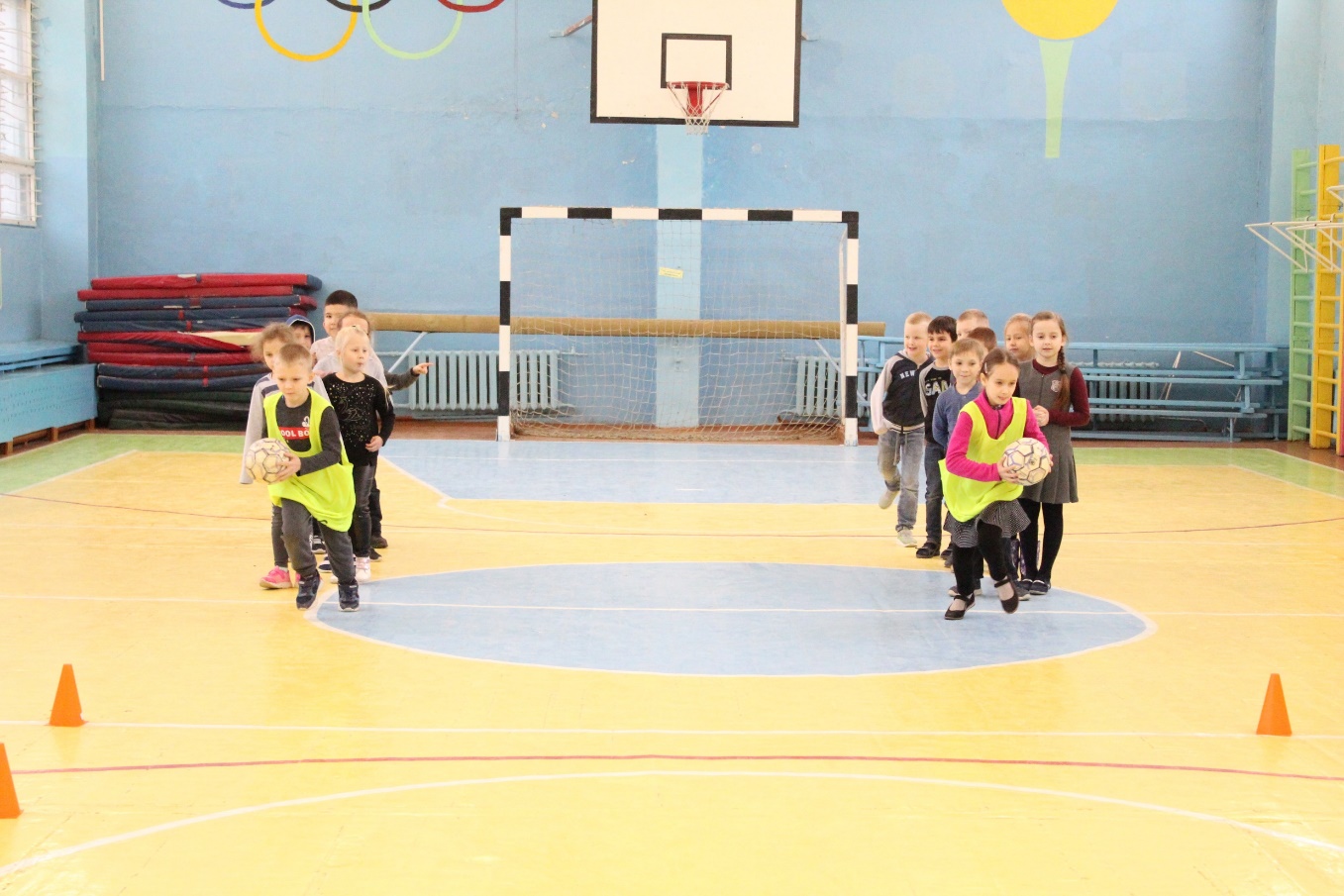 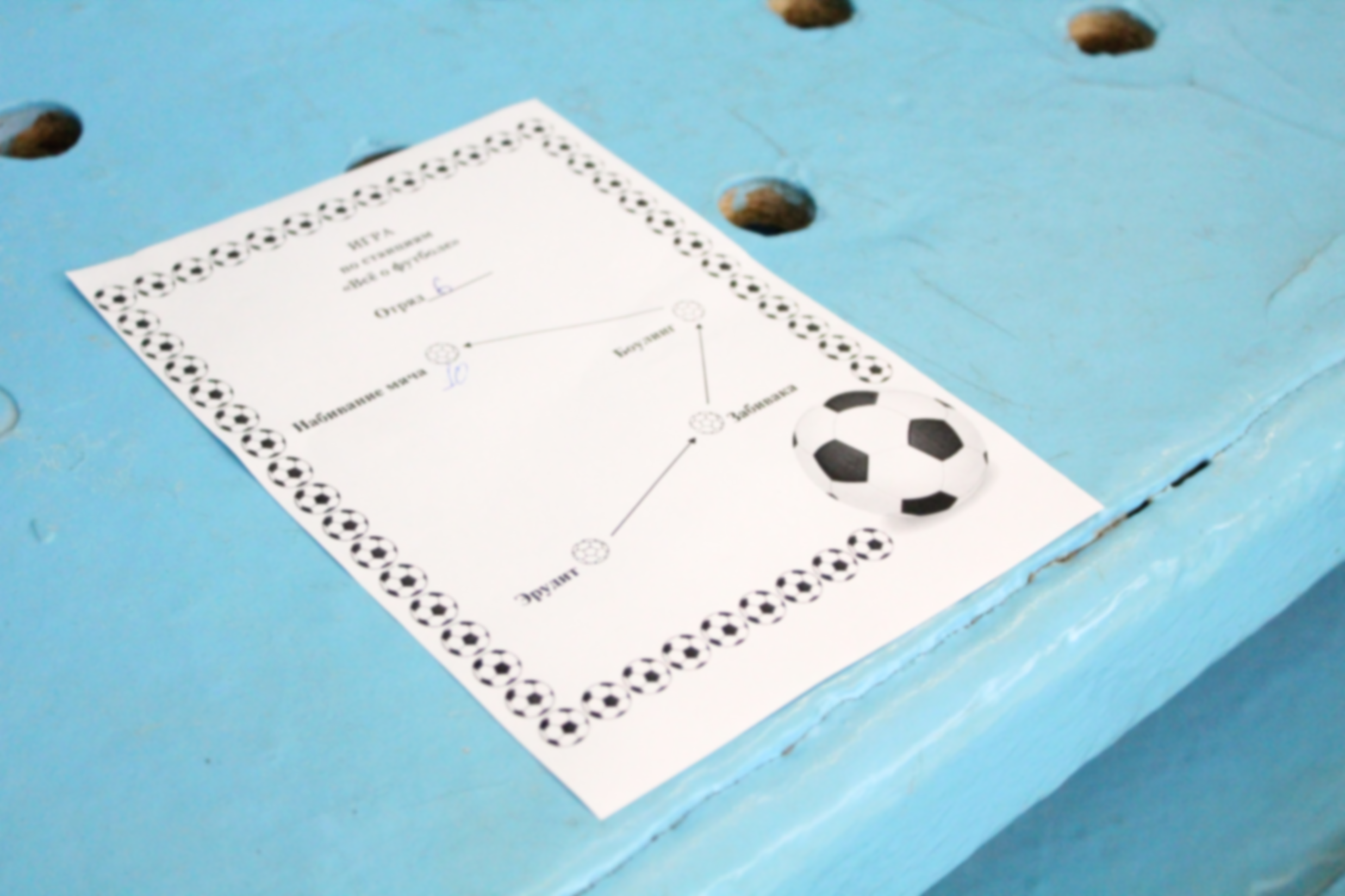 Активно  прошла  игра по станциям  «Делай, как я, делай, как мы, делай лучше нас» на базах МАОУ «СОШ № 38», МАОУ с УИОП «СОШ № 36», МАОУ «СОШ № 24».			  Ребята прошли 5 станций, где  пополнили свои знания о футболе, учились набивать мяч, правильно забивать его в ворота и соревновались в ловкости и меткости. Лучшие участники были награждены грамотами.
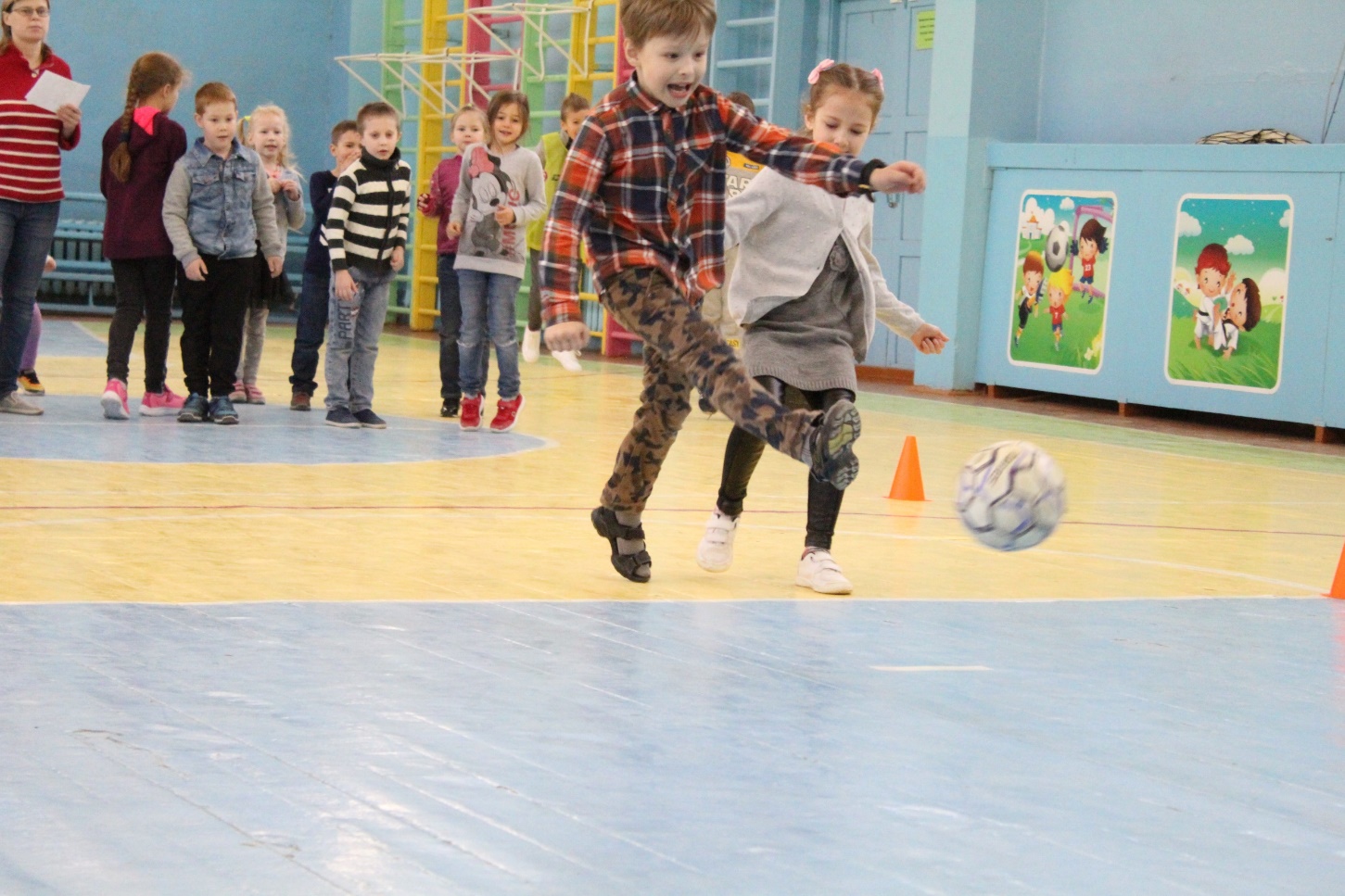 Весело и задорно прошли веселые старты с элементами футбола.
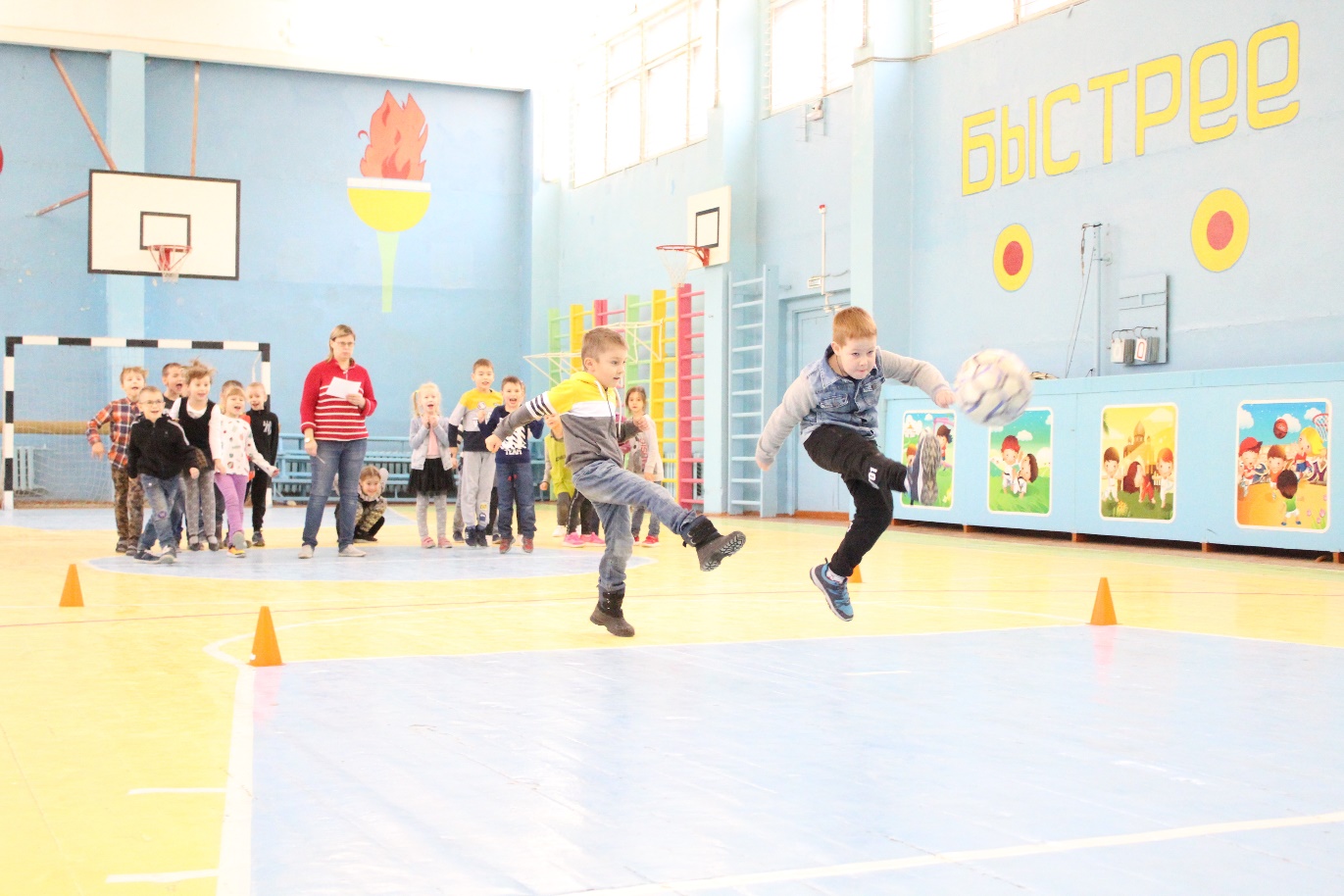 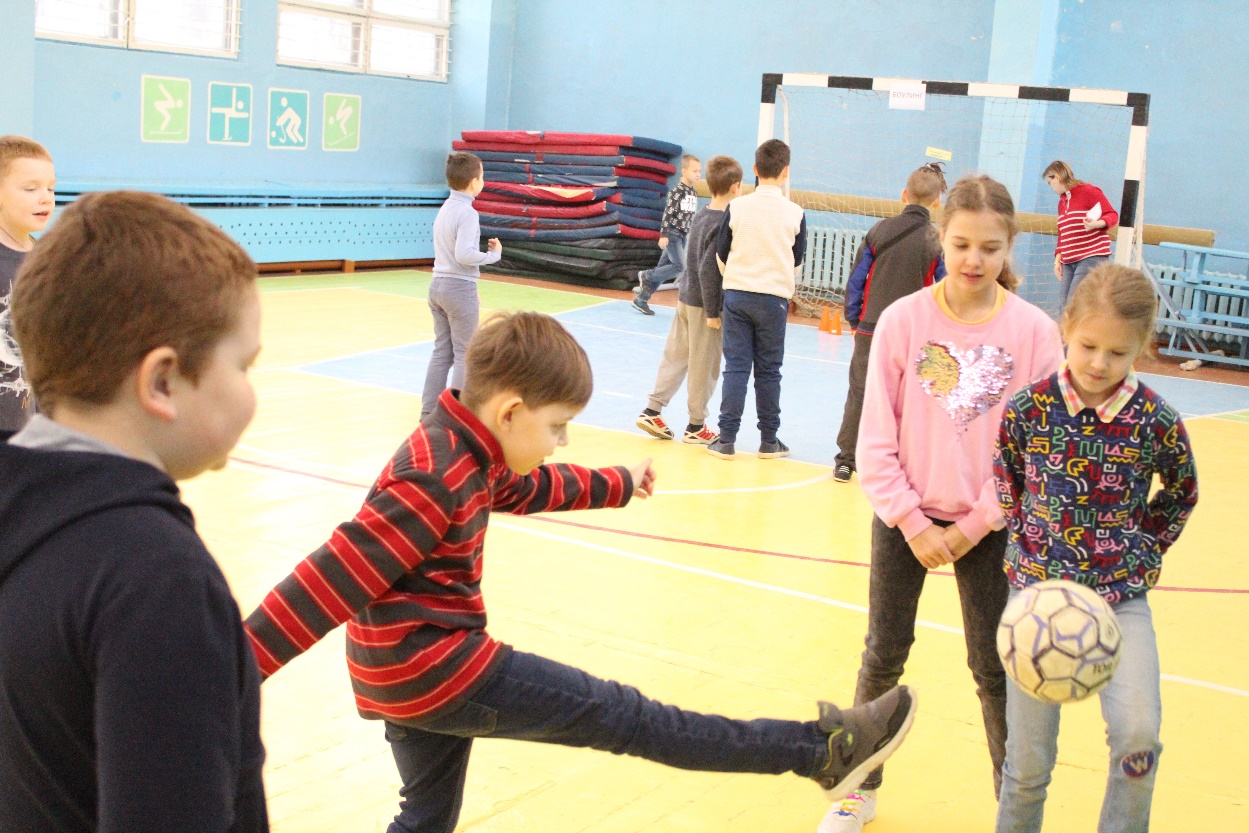 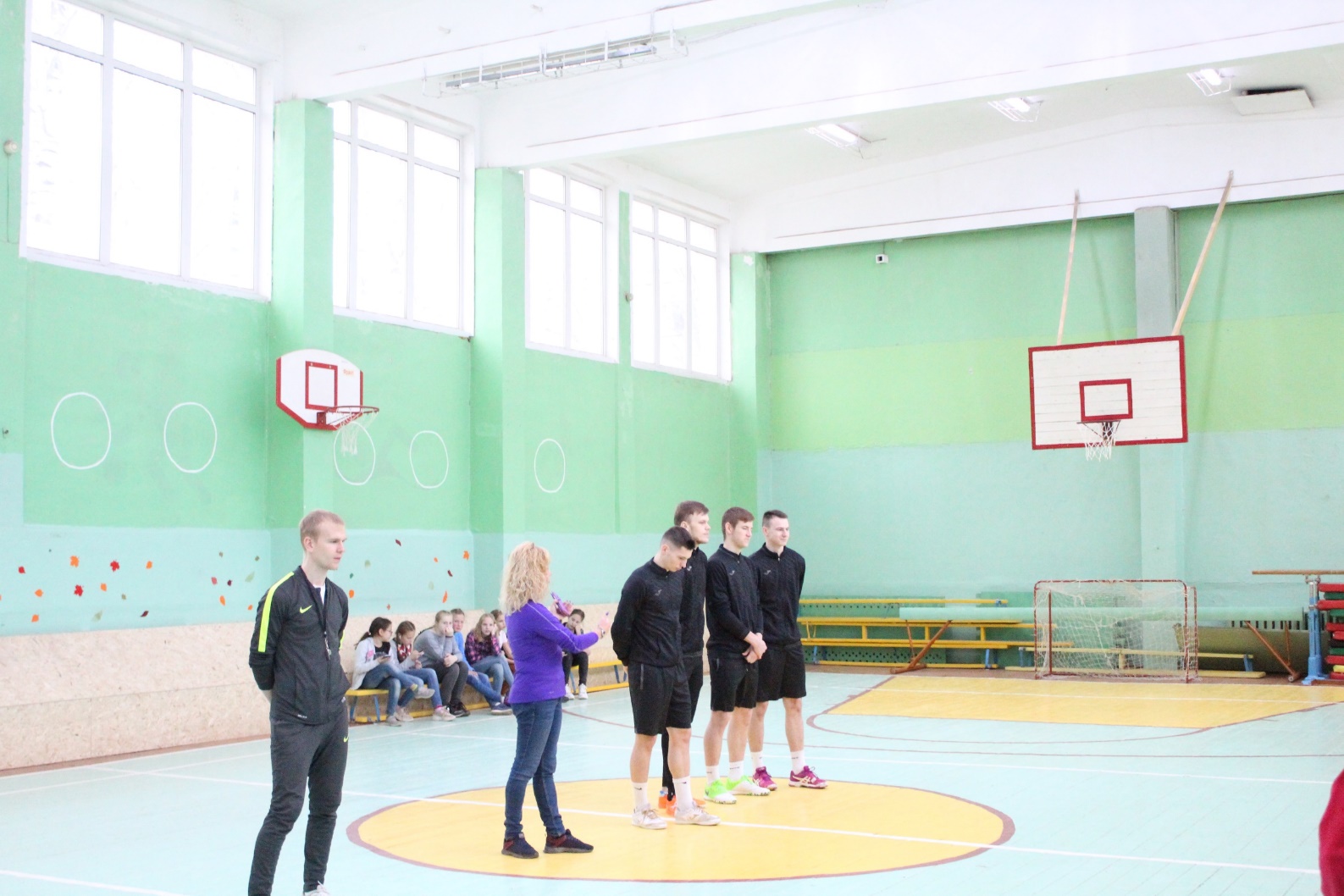 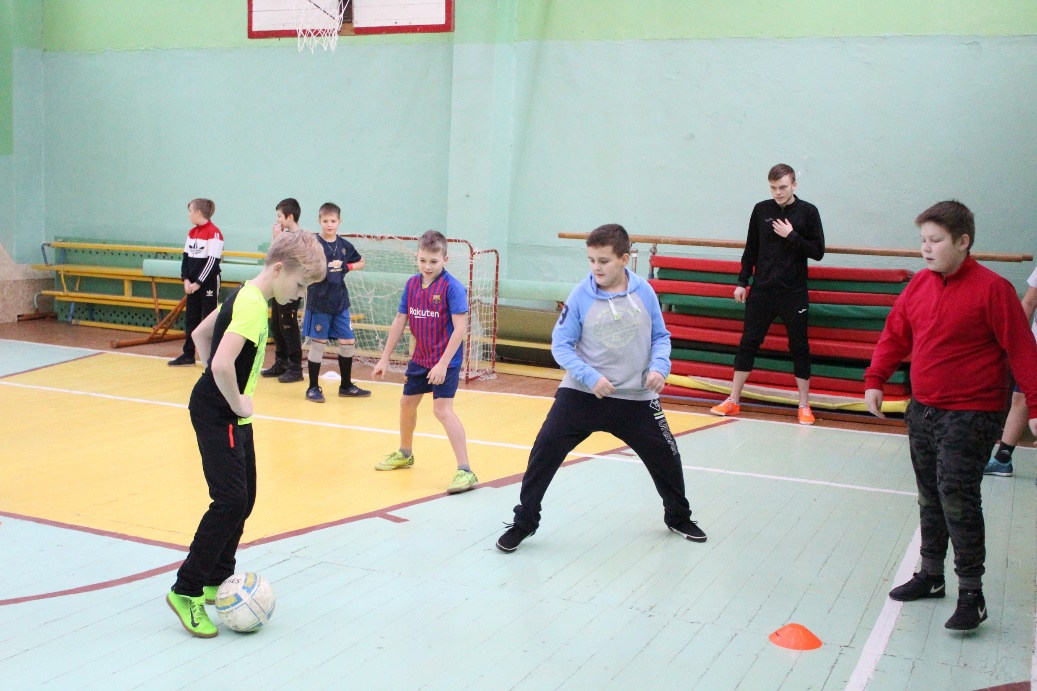 Интересно прошли встречи с игроками Некоммерческого партнерства "Футбольный клуб "Новая генерация", которые показали  мастер - классы  по ведению и набиванию мяча. «Новая генерация – юниоры» провели товарищеские встречи с учащимися по мини-футболу.
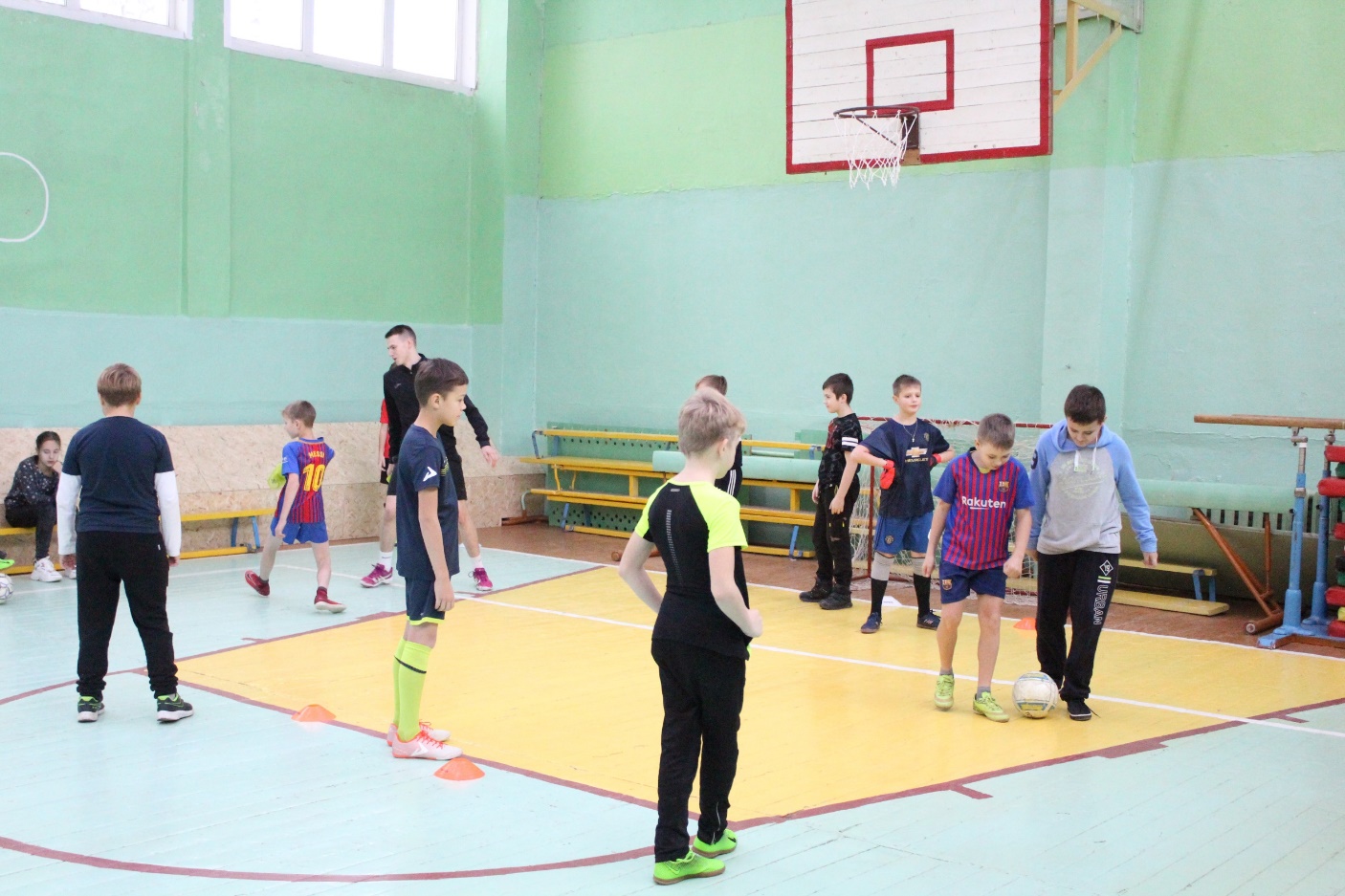 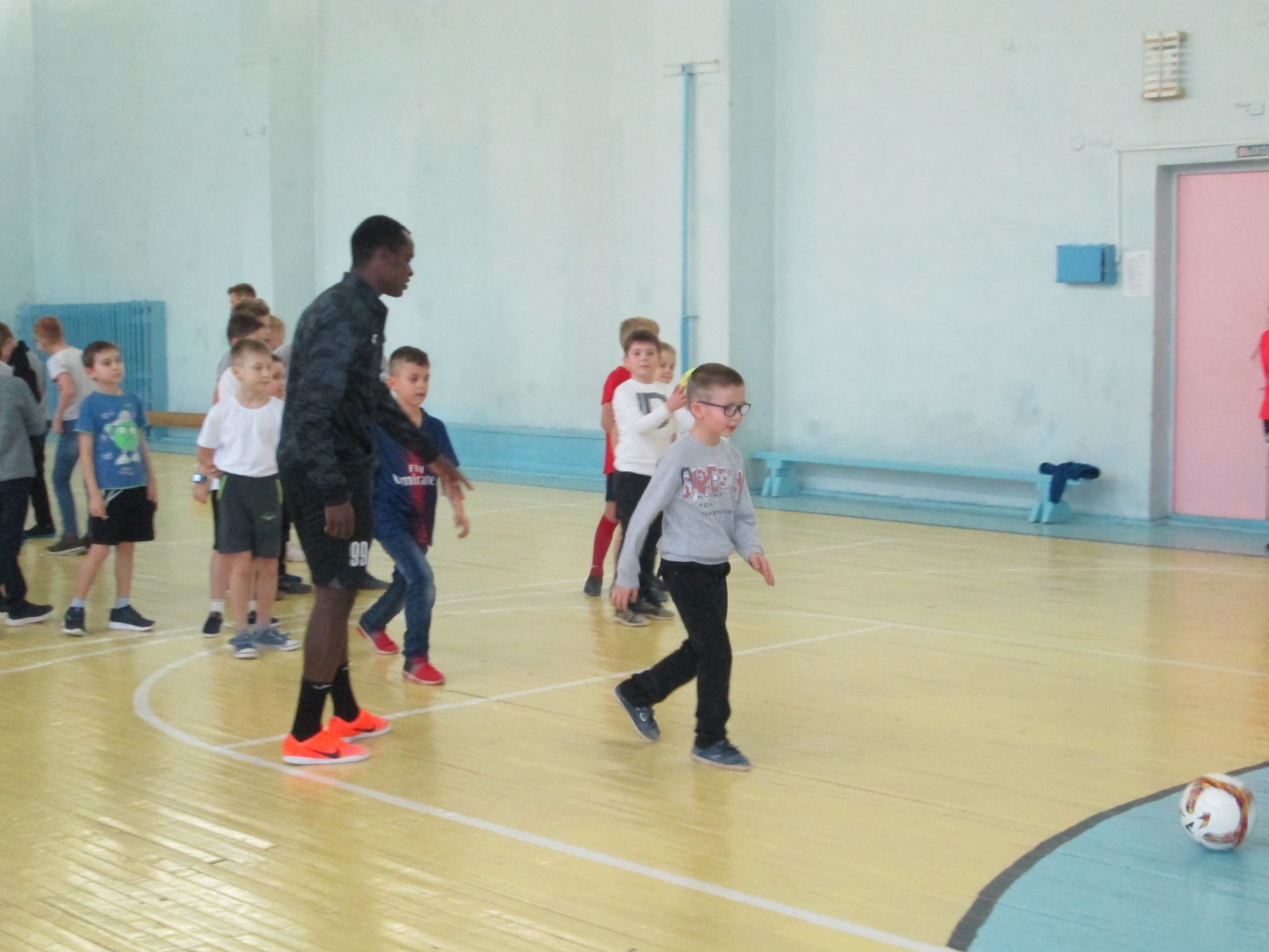 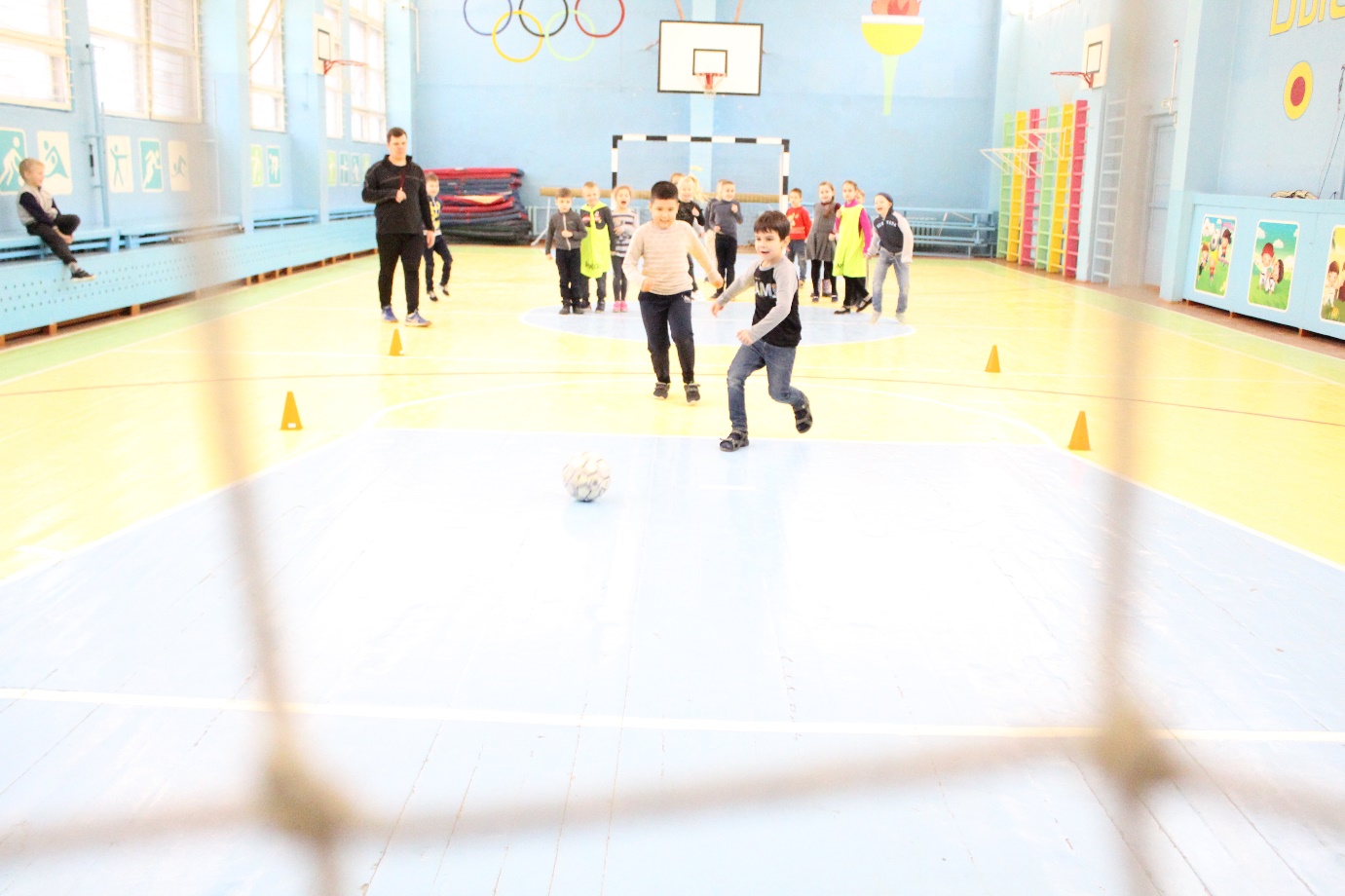 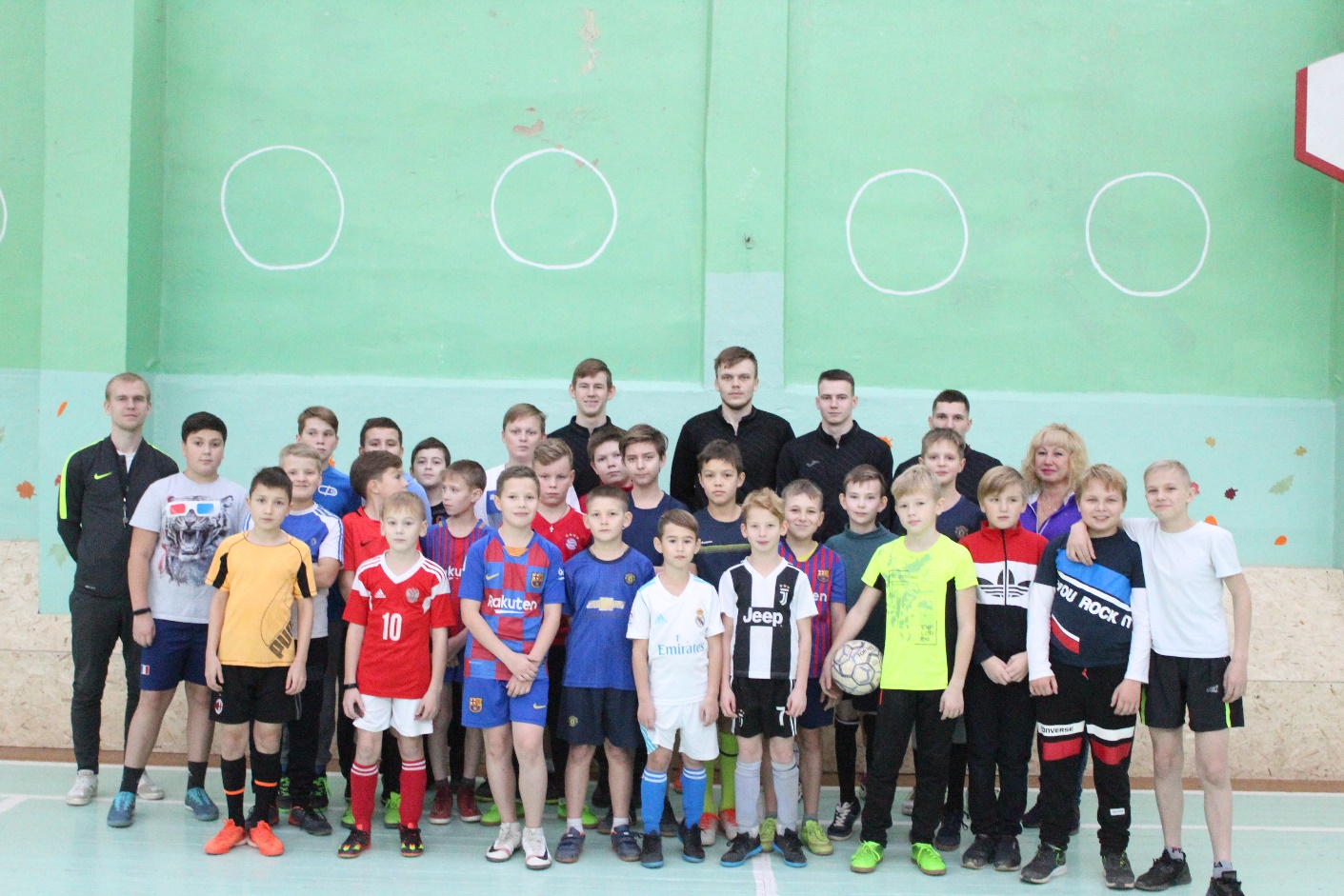